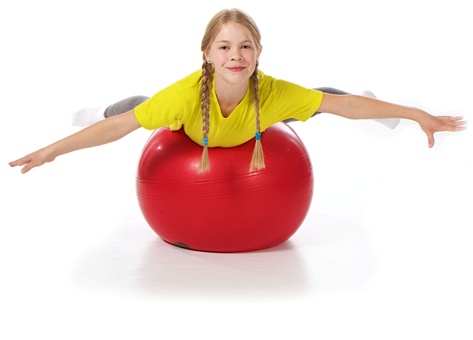 VÄLITUNTILIIKUNNAN KALENTERI
kuu
Koulu
KloMitäMissäOhjaajat
KloMitäMissäOhjaajat
KloMitäMissäOhjaajat
KloMitäMissäOhjaajat
KloMitäMissäOhjaajat
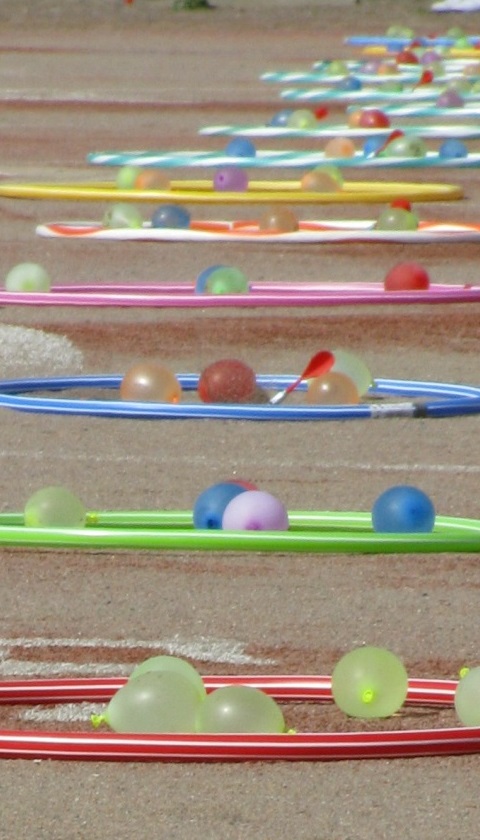 KloMitäMissäOhjaajat
KloMitäMissäOhjaajat
KloMitäMissäOhjaajat
KloMitäMissäOhjaajat
KloMitäMissäOhjaajat
KloMitäMissäOhjaajat
KloMitäMissäOhjaajat
KloMitäMissäOhjaajat
KloMitäMissäOhjaajat
KloMitäMissäOhjaajat
KloMitäMissäOhjaajat
KloMitäMissäOhjaajat
KloMitäMissäOhjaajat
KloMitäMissäOhjaajat
KloMitäMissäOhjaajat
KloMitäMissäOhjaajat
KloMitäMissäOhjaajat
KloMitäMissäOhjaajat
KloMitäMissäOhjaajat
KloMitäMissäOhjaajat